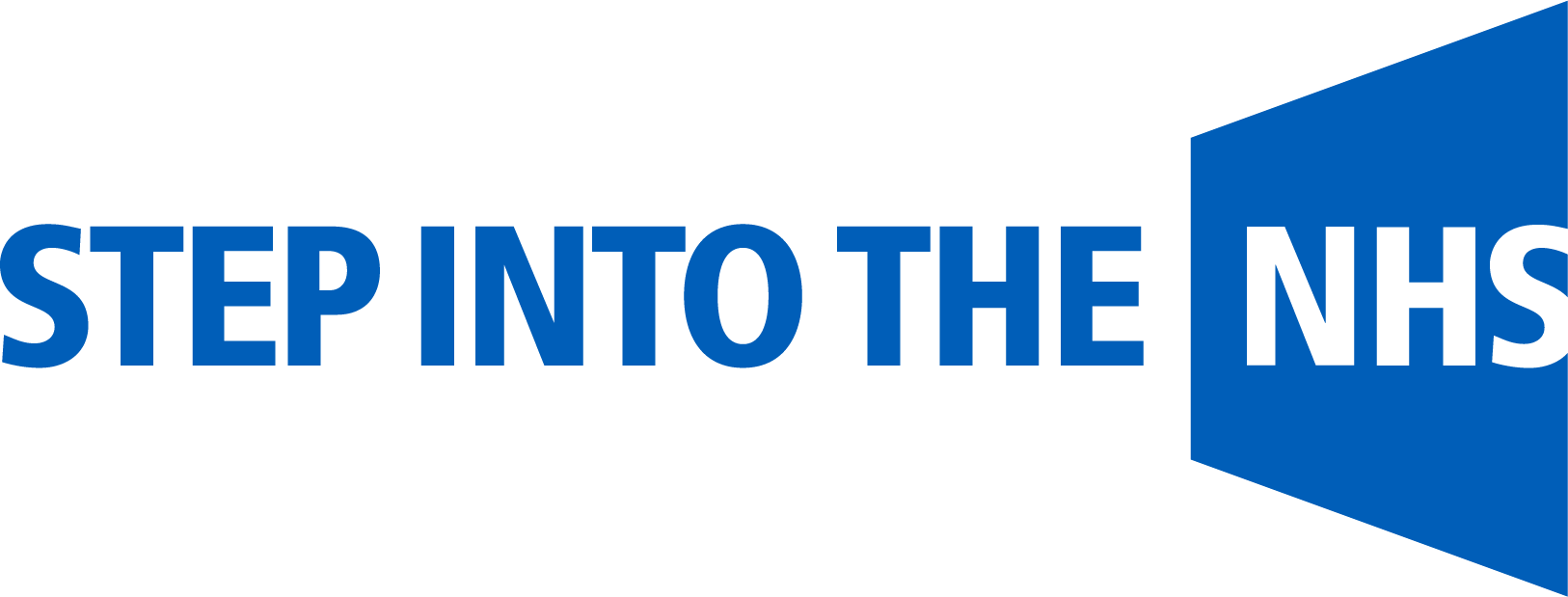 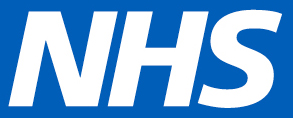 Step into the NHS
Competition 2023-24
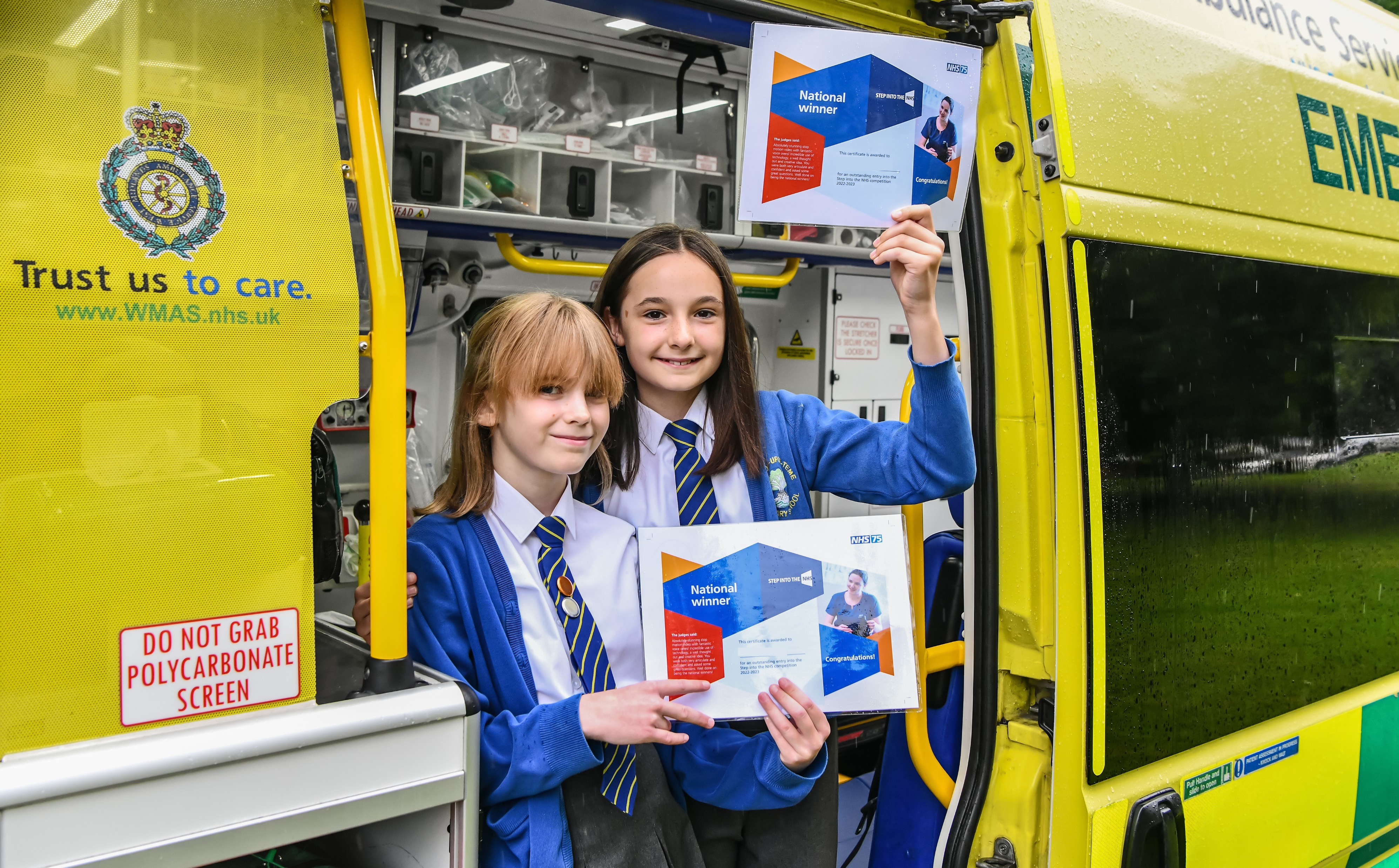 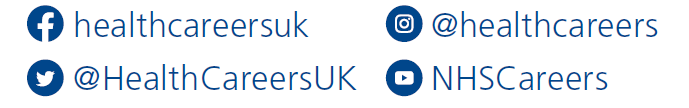 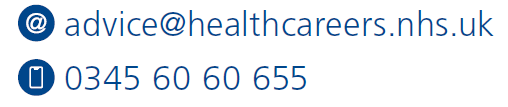 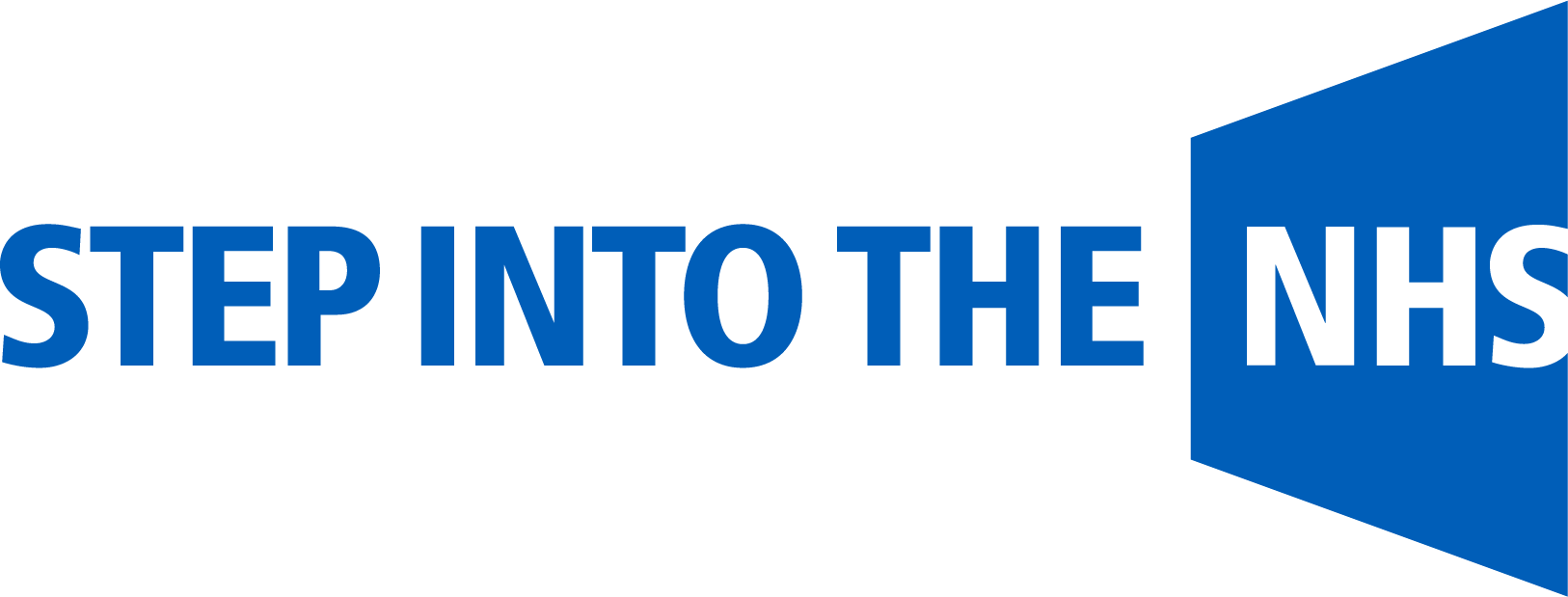 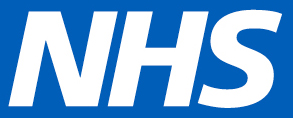 What is Step into the NHS?
Exciting careers competition for ages 7-11
How can you showcase all the different jobs in the NHS?
Amazon vouchers, goody bags and certificates to win!
Watch the video to find out more >>>
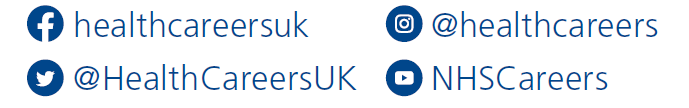 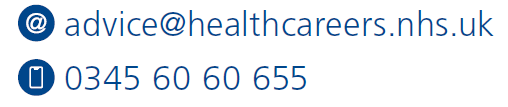 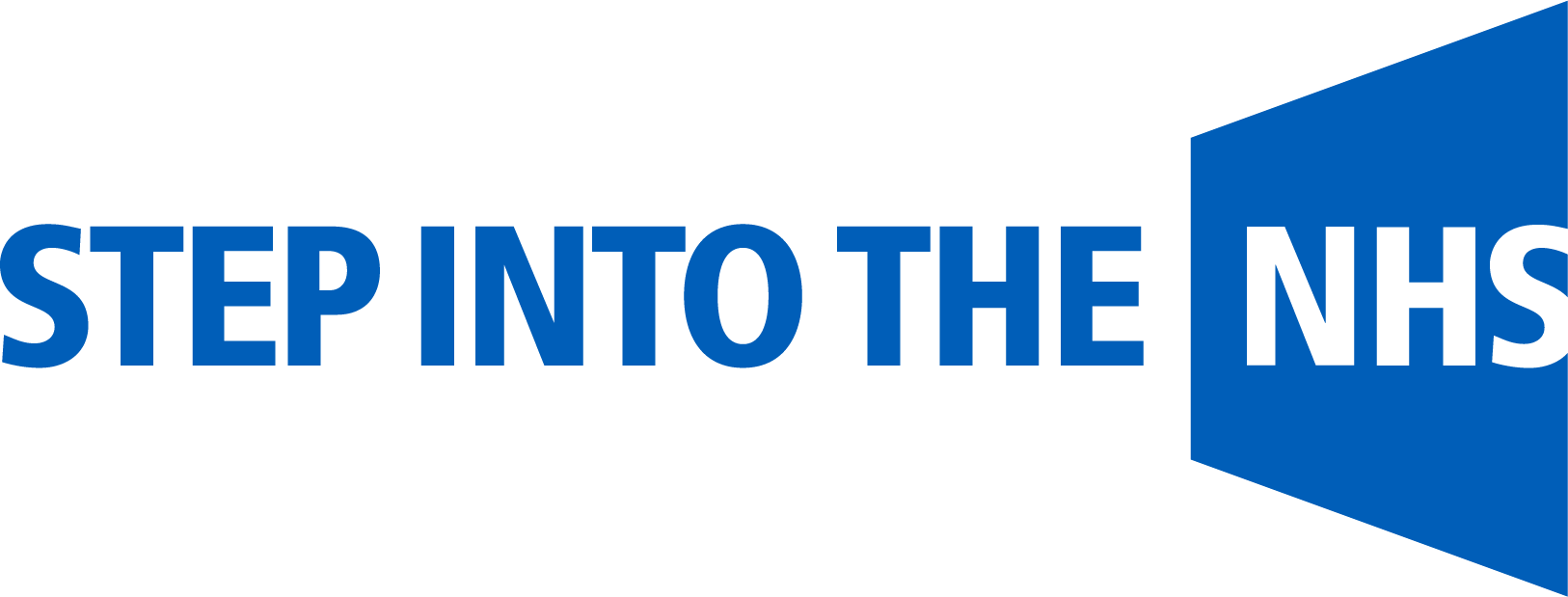 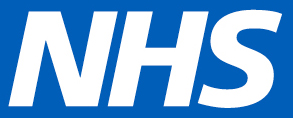 Some examples of previous winning entries…
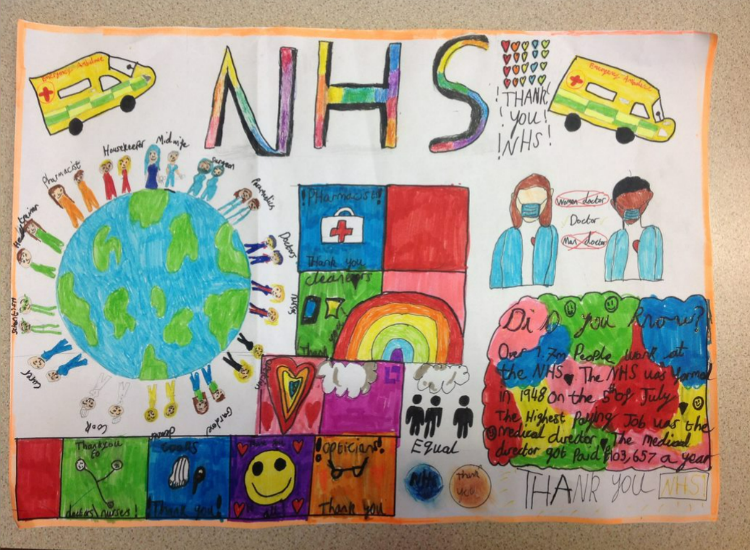 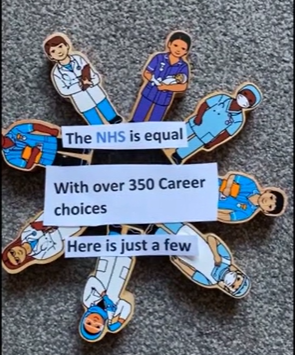 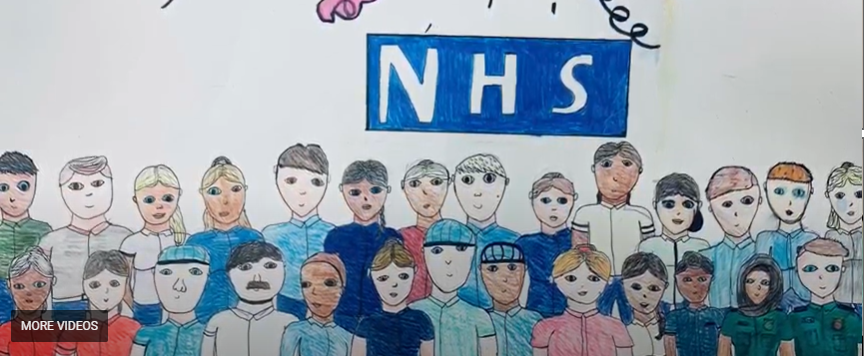 A colourful poster…
A fun video…
A drawing….
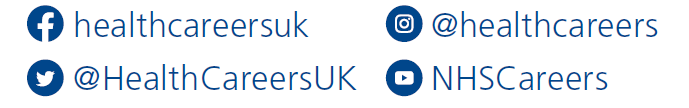 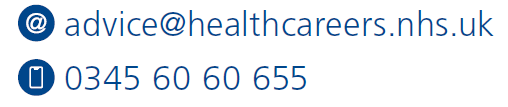 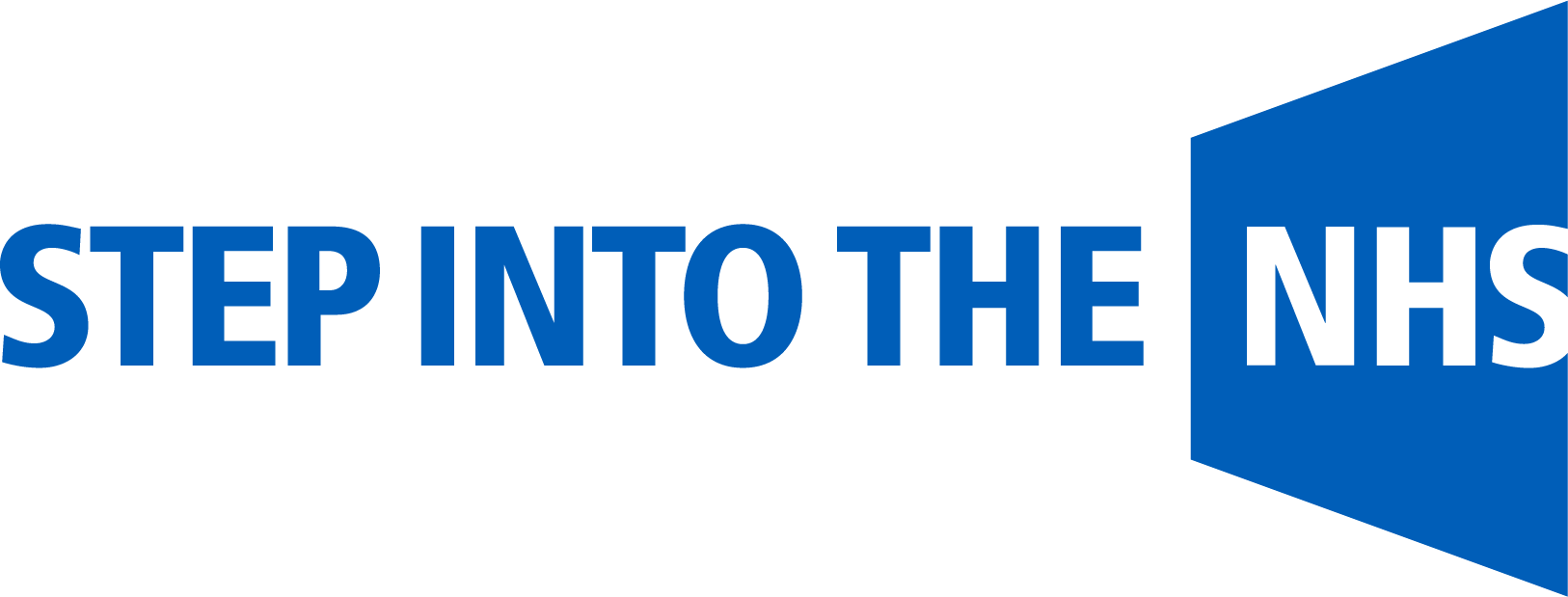 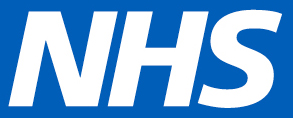 Why enter?
You can learn about all the different jobs in the NHS!

You’ll learn that women and men can do any job in the NHS. Women can be surgeons and men can be midwives.

The chance to have your entry displayed in public and win other prizes!
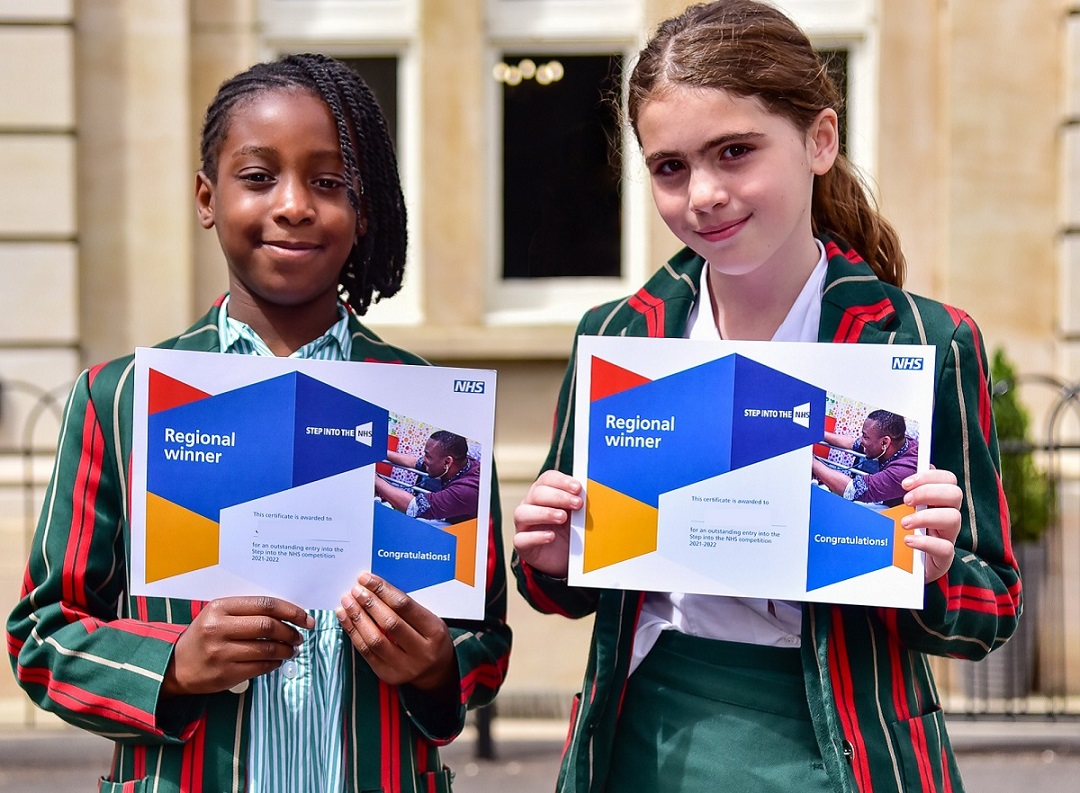 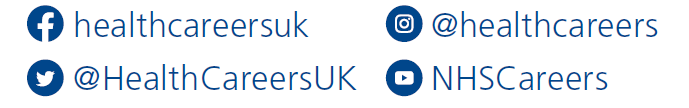 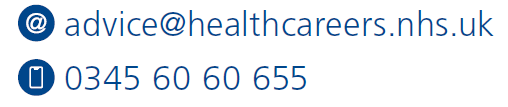 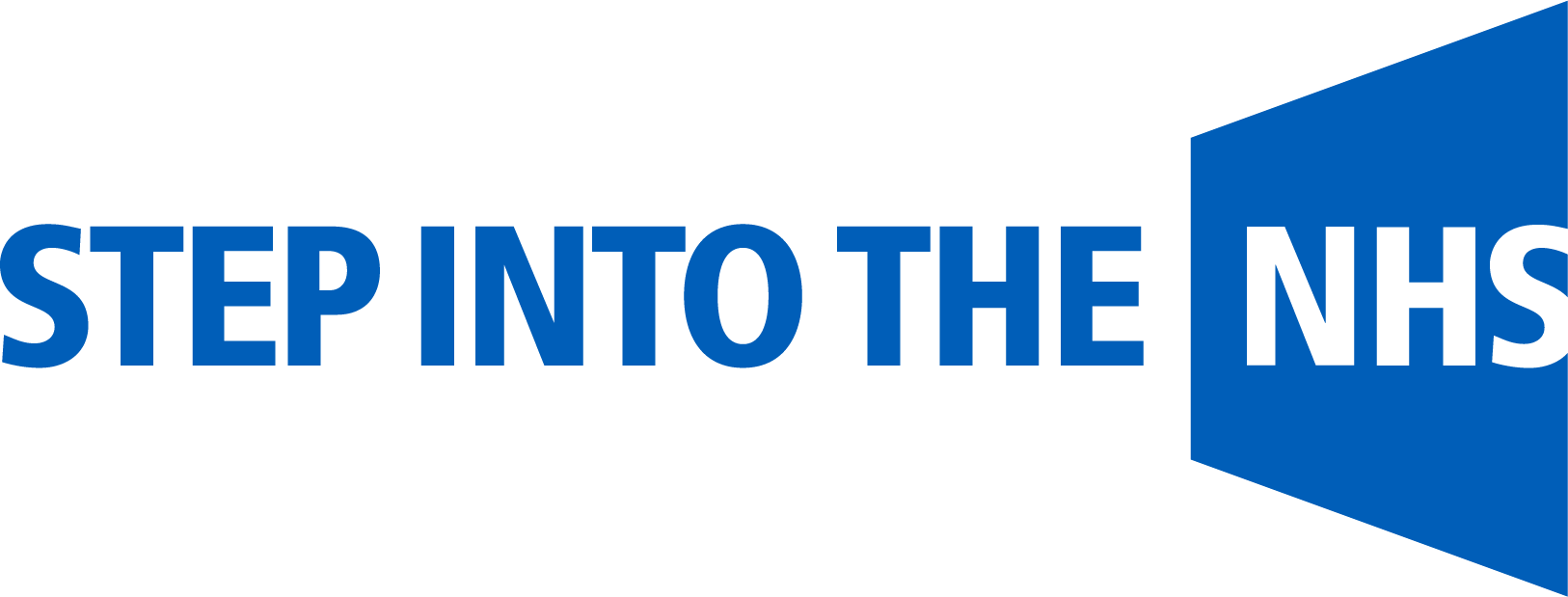 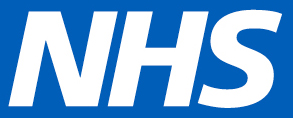 How to get started
Teachers!
Visit stepintothenhs.nhs.uk to explore the resources – or download the ready-to-go lesson plan to start entries in one hour
Submit entries online or by post by 30 April 2024

Pupils!
Teachers will introduce you to the NHS and all of its careers
Get creative with your entries!
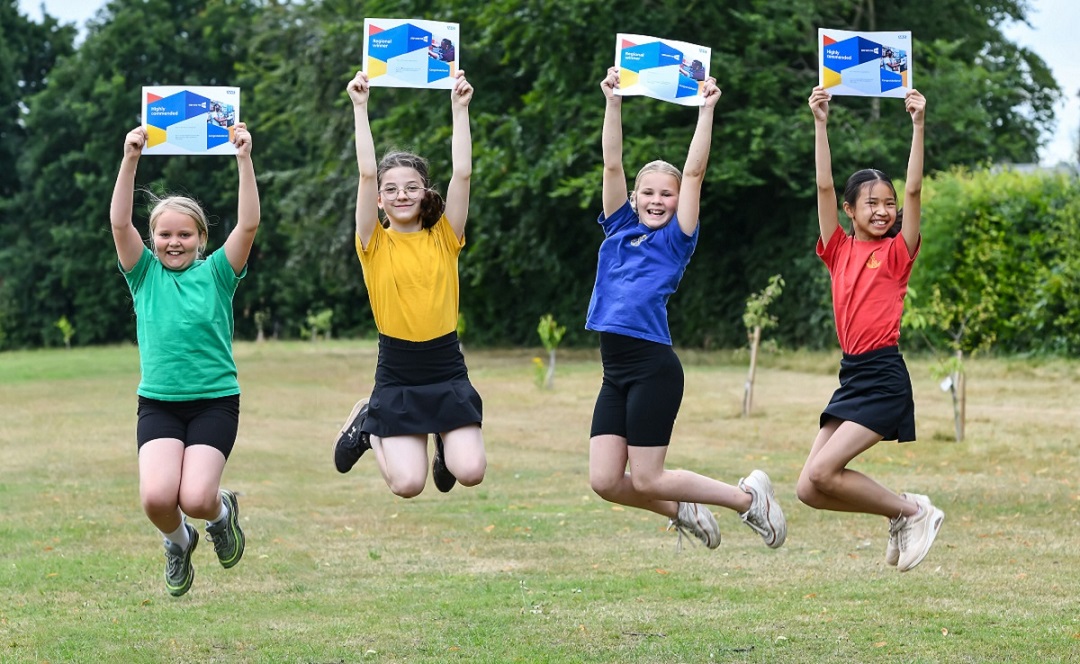 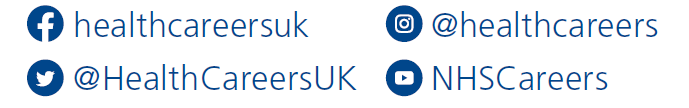 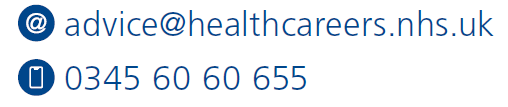 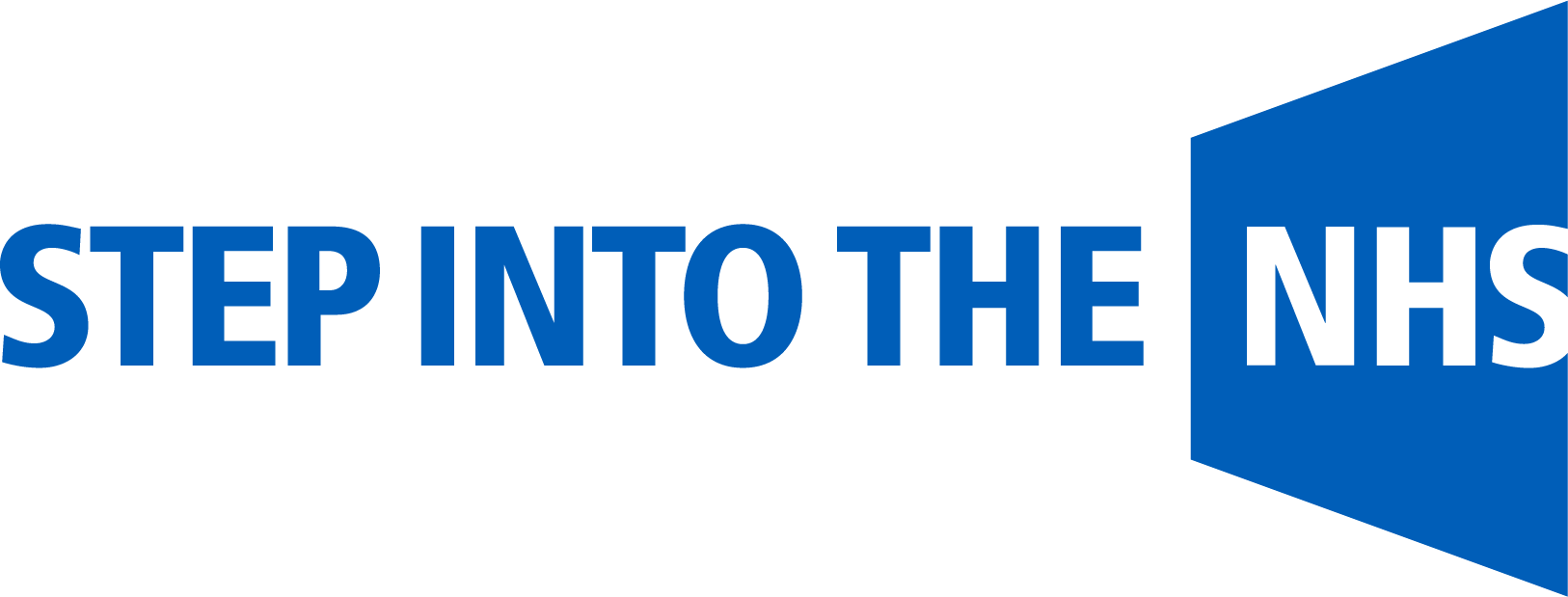 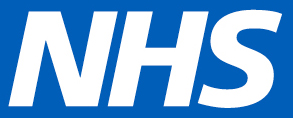 Good luck!
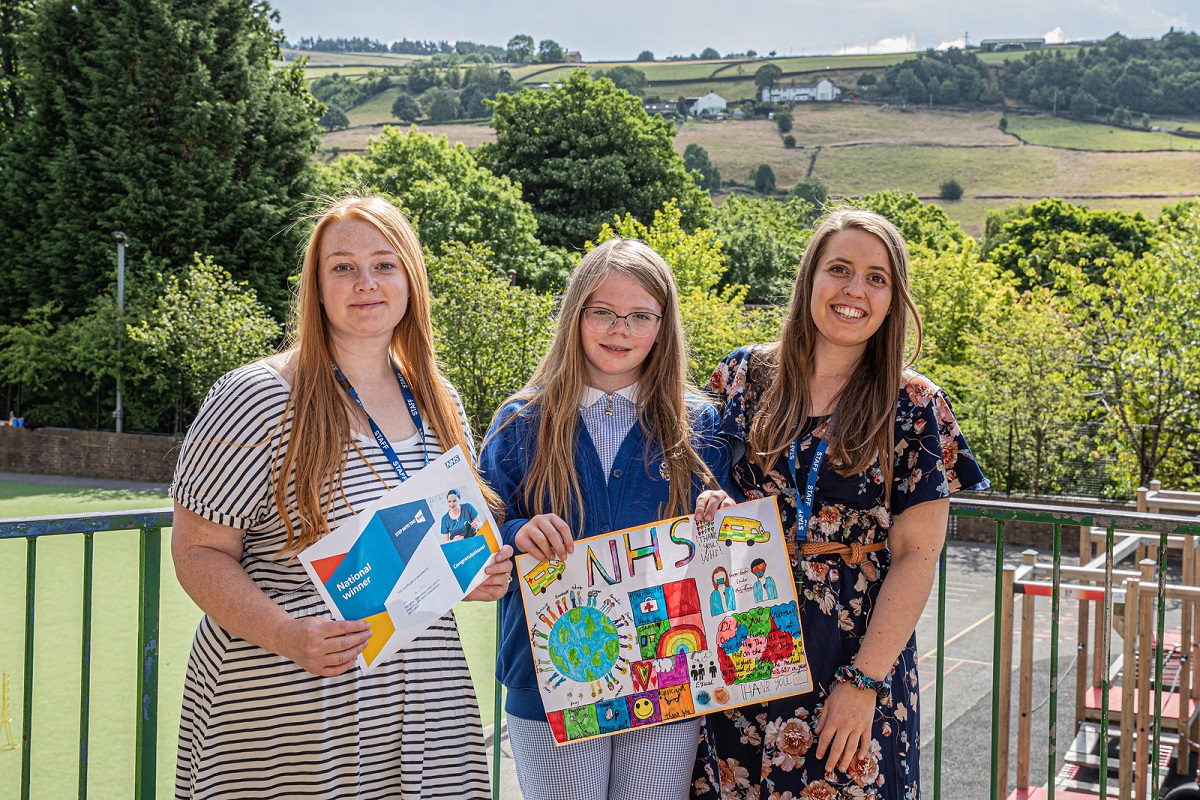 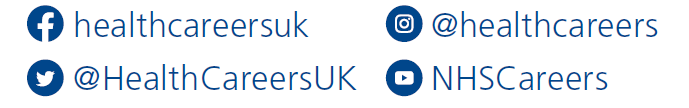 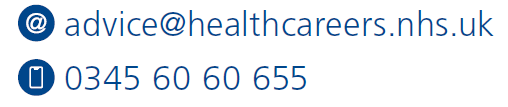